Research Report Writing
J. Baker: 
The communication of ideas from writer to the reader is called report writing”.
Reddy: 
It is the statement that contains in brief the procedure adopted and findings arrived in brief by the researcher.
Goode & Hatte:
A report represents knowledge and wisdom of the report writer on one hand and his drafting pattern capacity on the other. Real report writing means effective and purposeful communication with society.
Research report writing is an important professional obligations
It is the final stage of the research process
All research projects must be presented in a report form so that readers could acknowledge and criticize  the research endeavour 
The report includes a review of the preceding steps to help others evaluate the research   
The most carefully designed and conducted study, the most striking findings are of no use unless they are communicated to others
The purpose of research is the search for knowledge for the sake of people and the researcher has an ethical obligation to report to the community what has emerged in his research
Research without writing is of little purpose. There are of course , many other ways of communicating your research and findings, most notably oral presentation but writing them up remains of paramount importance. 
The research report, thesis, the journal article, academic text and conference papers remain the major means by which researchers communicate with each other, and with other interested parties.   
The rapid development of new information and computer technologies may have changed the speed and scope of such communication but it has not altered the importance of writing as a means for communicating.
Essentials of a Good Research Report
Clarity of thoughts (problem)
Careful use of concepts and terminologies
Methods of data collection
Methods of presentation – data analysis
Flow of language
Chapterization of report
Inclusion of essential data
Use of footnotes/references
Structure of a Research Report
The conventional structure of a research report consists of THREE parts as

A. The Preliminary Section 

B. The Main Body

C. References Section
Research Report Format
A – Preliminary Section
Title Page 
Approval Sheet
Abstract/Summary
Acknowledgements
Abbreviations 
Table of contents
List of Tables
List of Diagrams/Graphs
Section – B: The Main Body
Introduction
Review of Literature
Research Design and Methodology
Presentation and Analysis of Data
Conclusions and Recommendations

Section – C: References Section
Bibliography
Appendix
Title Page of the Report
The title of the study should be brief and precise. 
It should be self explanatory
The title should reflect the nature of the study
It should be focused
Most readers are attracted to buy a book or read a report simply because of its title
Vague topics are misleading and should therefore be avoided
The title page includes
A precise title of the report
Name of the Author (s)
Monogram of the organization
Year
Name of funding organization
Factors Responsible for Women Criminality in Khyber Pukhtunkhwa, Pakistan

 



   
Akhtar Munir 
M.A. Social Work 
Session 2012 – 14 

Department of Social Work
University of Peshawar
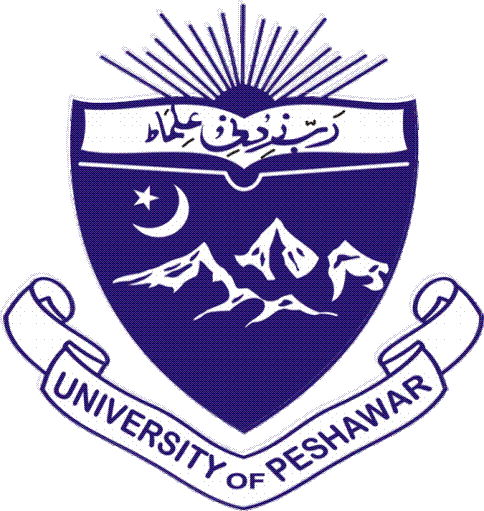 Factors Responsible for Women Criminality in Khyber Pukhtunkhwa, Pakistan

 









A thesis submitted to the University of Peshawar in partial fulfillment for the award of Masters of  Arts Degree in Social Work 

Submitted by  

Saleem Akhtar 
M.A. Social Work 
Session 2010-11


Department of Social Work 
University of Peshawar
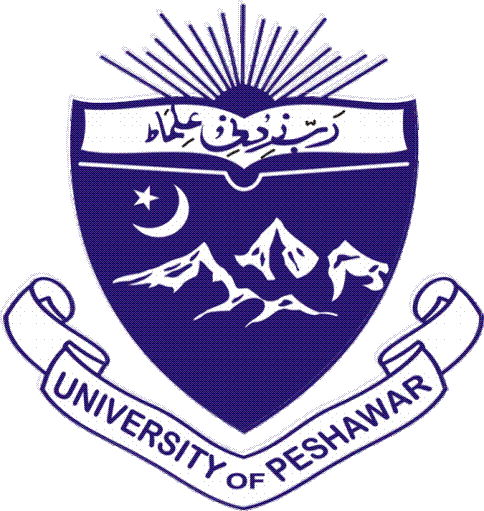 Approval Sheet

Research Conducted by
Saleem Akhtar   	  		____________________

Supervised by/Internal Examiner
Farhana Noureen
Lecturer	 			____________________

External Examiner			____________________

Date:					____________________
Abstract
An abstract is expected to summarize the contents of the report
It is a brief digest of the whole report
It allow other people to see, at a glance, if the research is relevant to their needs and worth tracking down to read in full. 
An abstract is normally about 250 – 300 words in length and is presented on a separate sheet
An abstract should not include citation to other research works
Acknowledgements
It is conventional to acknowledge the assistance of people who helped during the course of your study. It can be the funders, a academic supervisor, friends, supporters, who made a significant contribution to the research.
List of Abbreviations
If many abbreviations have been used in the report, it is needed to be listed , usually alphabetically  alongside the full version of what they stand for.
Table of Contents
A report should have a Table of Contents
It usually includes chapter headings and sub-headings along with page numbers
In addition, Appendix and bibliography should also be listed in the table of contents.
List of Tables/diagrams
This should list the titles/ headings of various tables and figures and their location (page no.)
Preface
This provides the opportunity for the researcher to give a personal statement about the origins of the research and the significance of the research for the researcher as a person. In view of the importance of the ‘self’ in the research process, the Preface offers a valuable place in the research report to explore, albeit briefly, how the research reflects the personal experience and biography of the researcher
Section – B: The Main Body
Chapter – 1: Introduction
1.1 Statement of the problem
1.2 Significance of the study
1.3 Chapterization of the report
1.4 Limitations of the study
Chapter – 2: Review of Literature

Acknowledge previous researches
Criticize previous researches
Find gaps that you want to fulfill in your research
Give name to each and every chapter
You can have as many chapters as you think is necessary
Chapter – 3: Research Design and Methodology
Purpose of the study
Objectives of the study
Universe of the study 
Sampling 
Sample technique 
Sample size
Tools of data collection
Pre-testing
Duration of the study
Chapter – 4: Presentation and Analysis of Data 
Tables and their descriptions
Diagrams/Graphs
Analysing and interpreting data is the process of systematically organizing the interview transcripts, field notes, and other materials you have collected; bringing meaning to them so they tell a coherent story; and writing it all up so that others can read what you have learned. 
It entails organizing these materials into “chunks” (analysis) and bringing meaning to those chunks (interpretation). 
One way to think about analysis is that it begins at the same time as a study does - at the conceptualization stage. The conceptual framework of the study, the research questions and the strategy for research and design. 
The purpose of analysing the data is to find meaning in the data, and this is done by systematically arranging and presenting the information.
After the collection of data, it needs to be properly organized so that to provide answers to the research questions, to suggest for the solution of the problem or to test hypothesis
There is no hard and fast rules for data analysis, however,  analysis must give meaning to data, however, the raw data is handled in some manner so that to make sense of it
The raw data may be in the form of interview schedules, questionnaires, field notes, observations, audio tapes, video tapes, photographs, or in any other shape
If the data is on audio or video tape, it is important to record data on an interview transcript/paper.
It is important to go through all the interview transcripts, edit them, put them in sequence, make sure that all the questionnaires are properly filled.
Chapter – 5: Conclusions and Recommendations 
Discussion of the problem understudy along with the findings of the study
The researcher finally arrive at  some general conclusions and suggest some way forward.
This part of the report should be constructive and positive and should contain points;
Overall evaluation of the research and its contribution
Recommendations for improving the situation
Identification of new directions for further researches
Section – C: References Section
C – References Section
Bibliography
Appendix
This is the place for materials which is too bulky for the main body of the text. Typical things that can be lodged in an appendix are;
Complicated tables
Questionnaires used in the study
Extracts from an interview transcripts